4th Grade 
Milestone Review
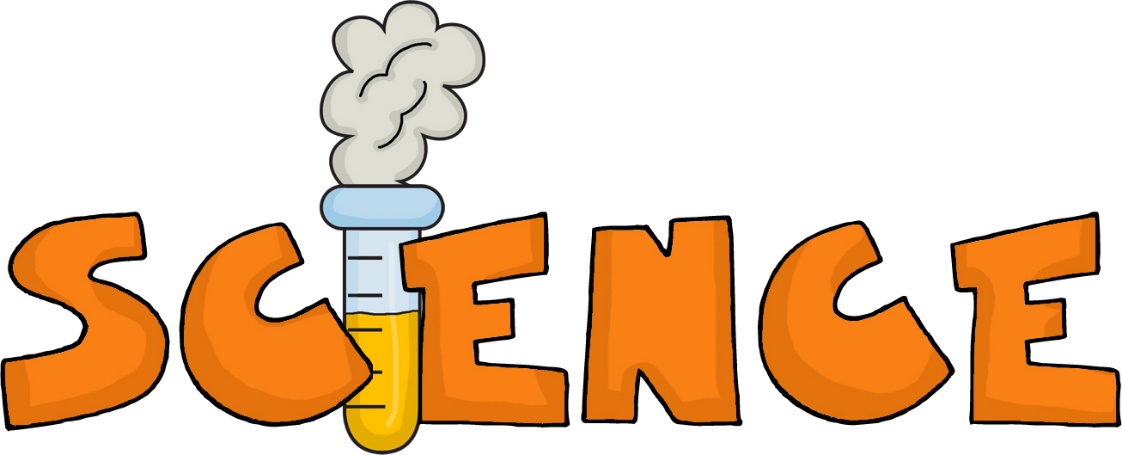 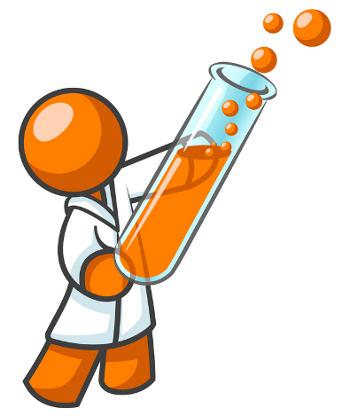 CFA #3
Milestone Review
GPS
Ruth sat on the floor and played with a wooden spoon and a pan.  If Ruth hit the pan with the spoon, it would sound most like a
A.   car horn. 
B.   crying baby. 
C.   drum. 
D.   train whistle.
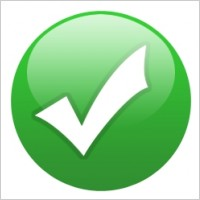 Milestone Review
GPS
2. The Sun, a lightbulb, and a candle 
    all give off light. How does the light 
    from these things feel?
A.   dry 
B.   wet 
C.   cool 
D.   warm.
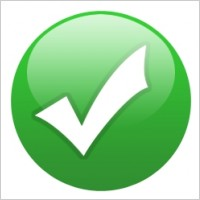 Milestone Review
GPS
3.  Sound waves are produced by
A.   gravity. 
B.   heat. 
C.   vibration. 
D.   light.
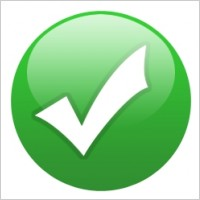 Milestone Review
GPS
4. Jane hears a fire truck siren that 
    does not change in pitch or 
    loudness. The fire truck is
A.   leaving the station. 
B.   parked at the station. 
C.   passing by the station. 
D.   coming toward the station.
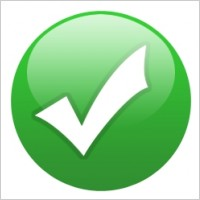 Milestone Review
GPS
5. A strong source of light with one 
    wavelength traveling in only one 
    direction is called
A.   infrared light. 
B.   ultraviolet light. 
C.   a laser. 
D.   fiber optic light
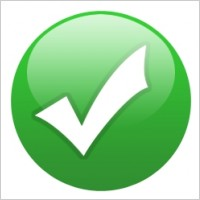 Milestone Review
GPS
6. ALL sounds are caused by
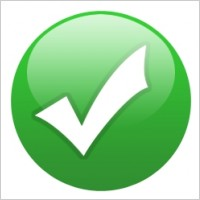 A.   the vibration of objects or materials. 
B.   sudden changes in temperature. 
C.   air currents. 
D.   electrical currents in air.
Milestone Review
GPS
7. A compass can help you find your 
    direction by using
A.   static electricity. 
B.   magnetism. 
C.   chemicals. 
D.   photoelectric cells.
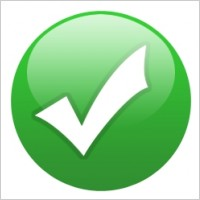 Milestone Review
GPS
8. Which picture shows the correct 
     reflected
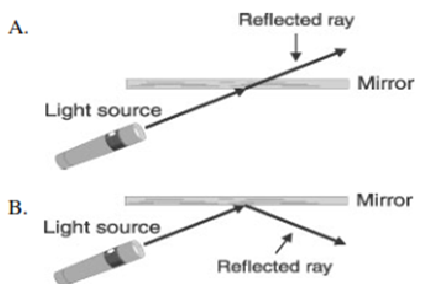 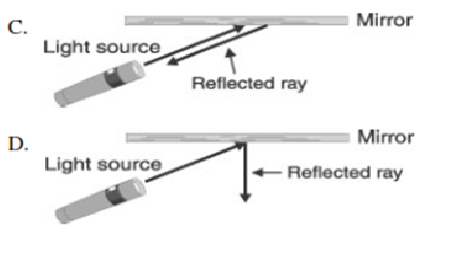 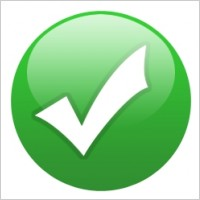 Milestone Review
GPS
9. A flute makes a high−pitched sound. 
    Which also makes a high−pitched
    sound?
A.   cow 
B.   drum 
C.   thunder 
D.   whistle
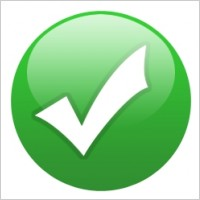 Milestone Review
GPS
Which would make the softest 
     sound?
A.   balloon popping 
B.   hammer hitting a nail 
C.   eraser hitting a chalkboard 
D.   metal rod hitting a musical triangle
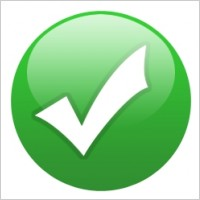 Milestone Review
GPS
11. In old movies, people sometimes 
      put their ear on a railroad track to 
      see if a train is coming. This works 
      because the iron rail
A.   is heated by friction. 
B.   carries the sound better than air. 
C.   is cooler than air. 
D.   is connected directly to the train
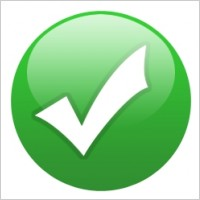 Milestone Review
GPS
12. Suppose four spaceships are 
      launched from Earth today. It would 
      take longest for a spaceship to get 
      to which location?
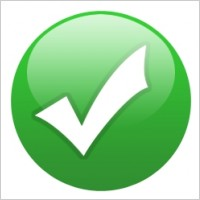 A.  Pluto                     C. Jupiter
B.  the moon 	         D. Mercury
Milestone Review
GPS
13. Which objects works by reflecting 
      light?
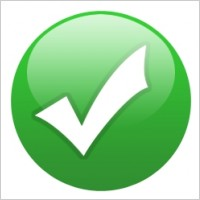 A.   mirror
B.   burning candle
C.   light bulb
D.   hand lens
Milestone Review
GPS
14. In the diagram below, arrows show 
      the path of light. Which of these 
      processes does the diagram 
      illustrate?
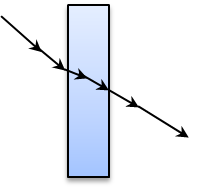 A.   reflection
B.   refraction
C.   scattering
D.   absorption
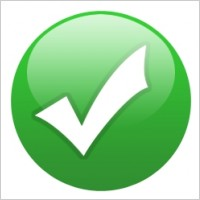 Milestone Review
GPS
15. A glass of cold lemonade was 
      taken from the refrigerator and set 
      on the table. Soon there were little 
      drops of water on the outside of 
      the glass. Where did the water 
      come from?
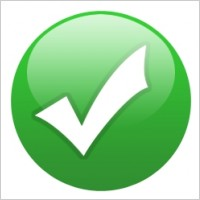 A.  The water came from the air outside glass. 
B.  The water came through the glass. 
Ice in the glass melted and the 
      lemonade in the glass overflowed. 
D.  Nobody knows where the water came from.
Milestone Review
GPS
16. We see colors of objects because 
      they
A. absorb and reflect light.
B. transmit and reflect light. 
C. refract and reflect light.
D. absorb and refract light.
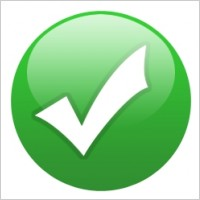